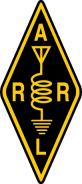 Training Volunteers
The ARRL
Introduction to Emergency Communication Course
EC-001 (2011)
Session Two
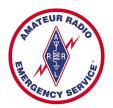 [Speaker Notes: Make sure you have modified the Name and Date.

Display this screen as students are arriving for class.]
Reminder
Complete two DHS/FEMA Courses
IS-100.b Introduction to ICS
IS-700 National Incident Management System
Http://training.fema.gov/IS/NIMS.asp
[Speaker Notes: ARRL conditions!

The two ICS courses must be complete before taking the final exam.]
Session Two Topic
Session 1 – Topics 1, 2, 3, 4, 5a, 5b
Session 2 – Topics 6, 7a, 7b, 7c, 7d, 8, 9, 10
Session 3 – Topics 11, 12, 13, 14, 15
Session 4 – Topics 16, 17, 18, 19, 20
Session 5 – Topics 21, 22, 23, 24, 25, 26, 27
Session 6 – Topics 28, 29, Summary, Final Exam
[Speaker Notes: The course requires a total of 18 hours. 

If a student misses one class they can take a practice quiz for each lesson missed.

A student missing two sessions will be asked to take the course again.

A student missing the last session must wait for the next class and attend the final session for taking the exam again.

An exception would be two Field Examiners agreeing to give the exam at a mutually scheduled time.]
Topic 10 – The Net Manager
Net Manager (NM)
Responsible for planning and operation of one or more nets
ARRL Job Description
NTS and ARES
Defines the net’s purpose
Sets standards of operation
Handles resource and training issues (NTS)
Appointed Position
Section Manager appoints
Recommended by
STM - for NTS
SEC, DEC, EC  - for ARES
 
During emergencies “ad hoc” nets may form
These can be assigned to:
Permanent NM
Temporary NM
Organization
SM
SEC
STM
NM
Organization (cont)
Can be more than one NM
Separate NM for NTS and ARES
Coordinated by the Section Traffic and ARES Communications Plan
Small sections may have only one NM
Multiple section NM with SM and STM agreement
Duties
Resource Management
Quality Control
Recruiting for special nets
Assigning liaison stations
Leadership skills
Message handling skills
The Net Frequency
Most cases chosen by the NM
Regular training nets
ECD (Emergency Communications Declaration)
Alternate frequencies
Repeater requirements
Local Radio Clubs
[Speaker Notes: It is not possible to be in command of all aspects of an emergency response, and still run a net effectively, since both jobs require 100% of your attention]
Net Managers Points to Ponder
Manage with tact and diplomacy
Know your operators
Organize practice nets
Know where and how the nets fit into the overall structure.
Remember these are volunteers!
Net Managers Points to Ponder (cont)
Identify liaison stations
Assign alternate NCS
Gather information before activating a net
Determine location of served agencies
Monitor
Training is crucial to success
Remember these are volunteers!
Summary
Any questions before the quiz?
Time  for  a Quiz
Take 30 Seconds adjust your workspace
30
Seconds
20
Seconds
10
Seconds
9
Seconds
8
Seconds
7
Seconds
6
Seconds
5
Seconds
4
Seconds
3
Seconds
2
Seconds
1
Seconds
Let's get started!
Topic 10 Question
What are the requirements and qualifications of the ARRL Net Manager position?
There are no specific requirements or qualifications for the position
Amateur Radio license; full ARRL membership; and any appropriate local or Section qualifications
An Amateur Extra Class license; and the approval of ARRL Headquarters
The approval of the emergency management agency holding jurisdiction in the area
Topic 10 Question
Which statement best describes the Section Net Manager’s job?
Coordinate public information in the Section
Provide technical information to members of ARES and/or NTS
Appoint the local Emergency Coordinators
Coordinate and supervise traffic handling and net activities in the Section
Topic 10 Question
Which factor does NOT affect the number of Net Managers appointed in each Section?
The Section’s geographical size
The number of nets operating in the Section
Other factors having to do with the way the Section is organized
The ARRL Emergency Preparedness Manager
Topic 10 Question
Who appoints the NTS Net Manager? 
Section Manager
Division Director
ARRL Headquarters staff
Local EC
Topic 10 Question
To whom does the Section Net Manager report?
Division Director is responsible for supervising all Field Organization activity
ARRL HQ staff is responsible for supervising all Field Organization activity
Section NMs work under the STM and/or SEC, guided by a coordinated Section traffic or ARES communications plan
Emergency Management personnel
Any Questions Before Ending This Session?
End Session